Yenilenebilir enerji; tabiattaki döngü içinde  bir sonraki gün  
aynen mevcut  olabilen enerji olarak tanımlanabilir.
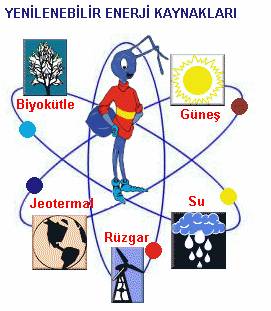 Hazırlayan : Yrd.Doç.Dr. Cuma ÇETİNER
YENİLENEBİLİER ENERJİ KAYNAK ÇEŞİTLERİ
1-Güneş enerjisi (Güneş ışınları)2- Hidrolik enerji (su enerjisi)3- Rüzgâr enerjisi (hava akımı)4- Jeotermal enerji (yer içi sıcak su ve sıcak kayalar)5- Hidrojen enerjisi (dünyanın temel taşı)6- Biomass enerji (enerji ormanları bitkiler ve hayvan atıkları)7- Ay çekim enerjisi (denizlerdeki gel git olayı)8- Okyanuslardaki akıntı enerjisi
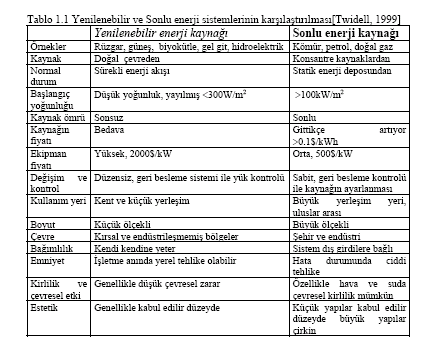 Yenilenemeyen (fosil kökenli) Enerji kaynakları
Taşkömürü,Linyit, Petrol, Doğalgaz ve 
Rayoaktif mineraller(Uranyum,Toryum vb.)
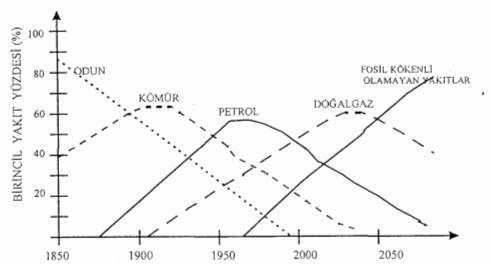 Yenilenemeyen (fosil kökenli) enerji kaynaklarının
 tahmin edilen ömürleri
Fosil kaynaklı enerjiler tükenebilir ve ve canlılara verebilir. Petrol kömür yandığında karbondioksit , Sülfür dioksit, metan, hidrokarbon ve colorofloracarbon gibi gazlar sera etkisine neden olmaktadır. Bu gazlar güneşten gelen sıcak havayı dünyada hapis ederek dünyanın ısınmasına sebep oluyor. Buna küresel (dünya çapında) ısınma denilmektedir.
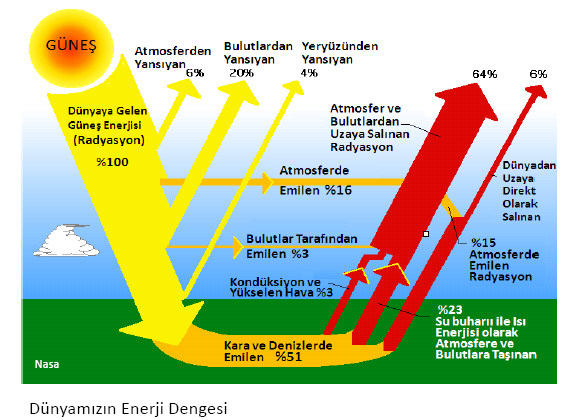 Türkiye Güneş Enerji Haritası
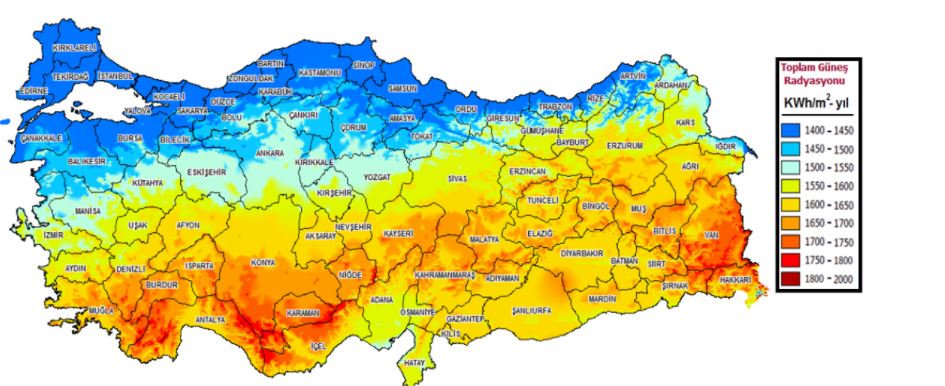 Güneş ışınım şiddetinin ülkemizde bölgelere göre değişimi (Enerji ve Tabii Kaynaklar Bakanlığı, 2020)
Güneş enerjisinin ülkemizdeki kurulu gücü ve güneş enerjisinin elektrik üretimine katkısı
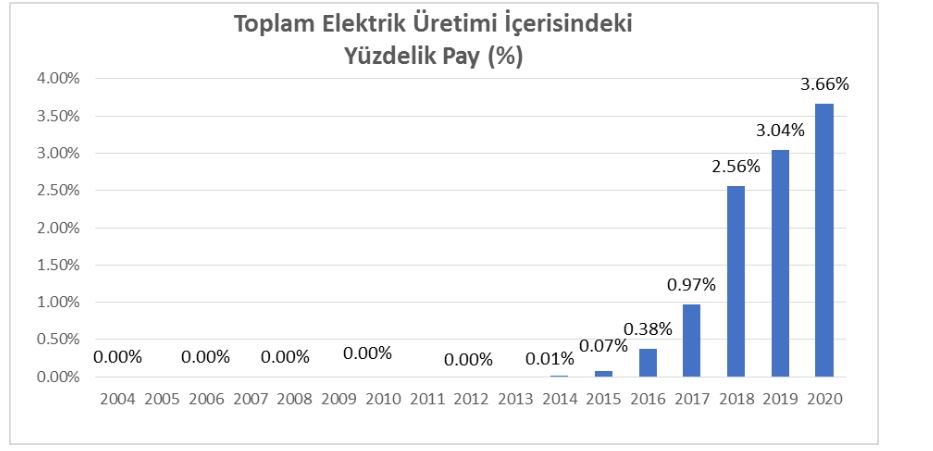 Güneş enerjisinin ülkemizdeki kurulu gücü (Enerji ve Tabii Kaynaklar Bakanlığı, 2020)
Dünyada Güneş Enerjisi Dağılımı
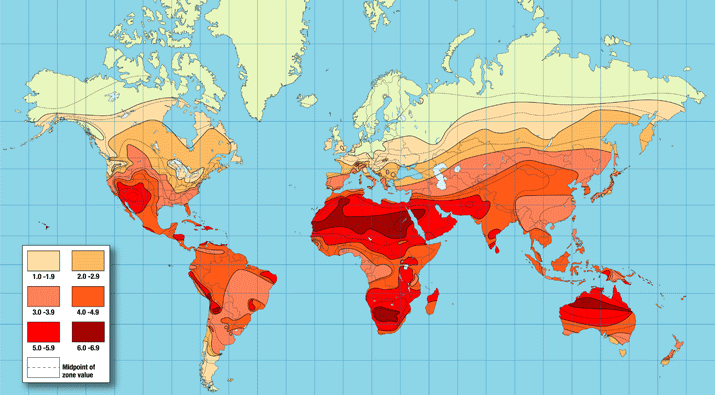 GÜNEŞ ENERJİSİNDEN YARARLANMA ALANLARI
Noktasal ve Çizgisel Odaklama
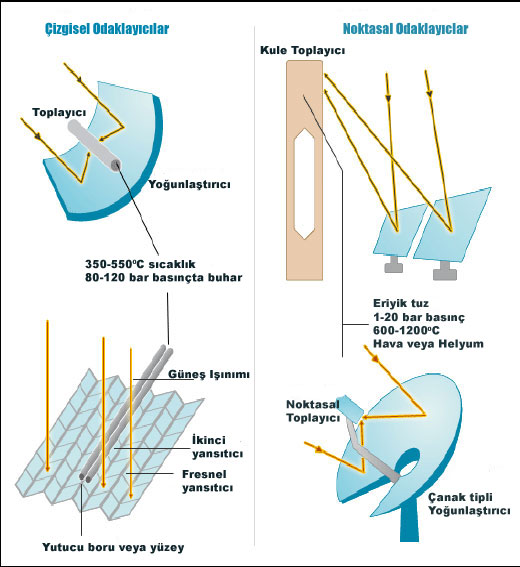 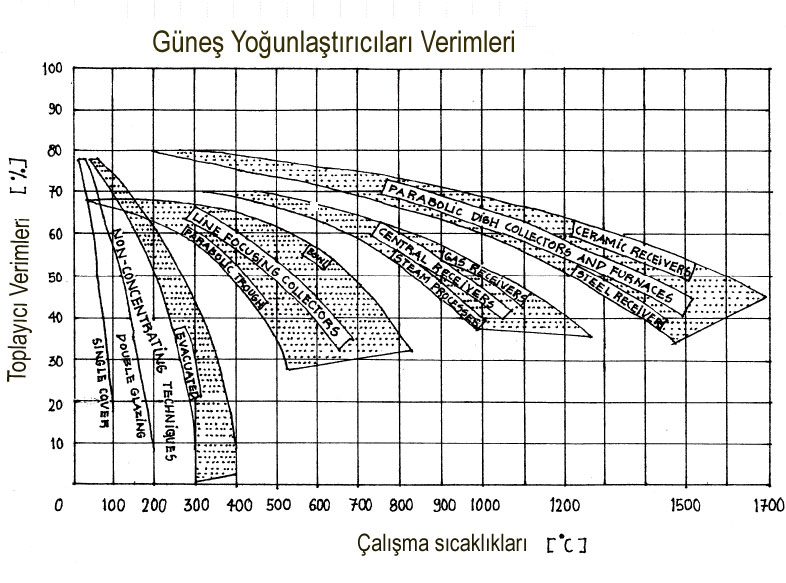 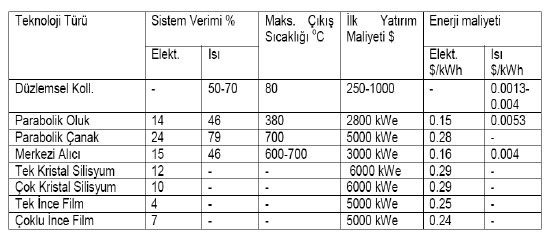 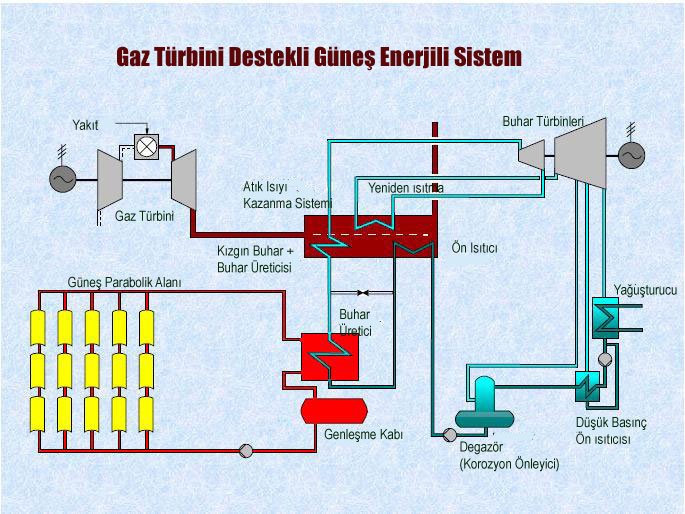 Düz Kollektör Kullanım Şekilleri
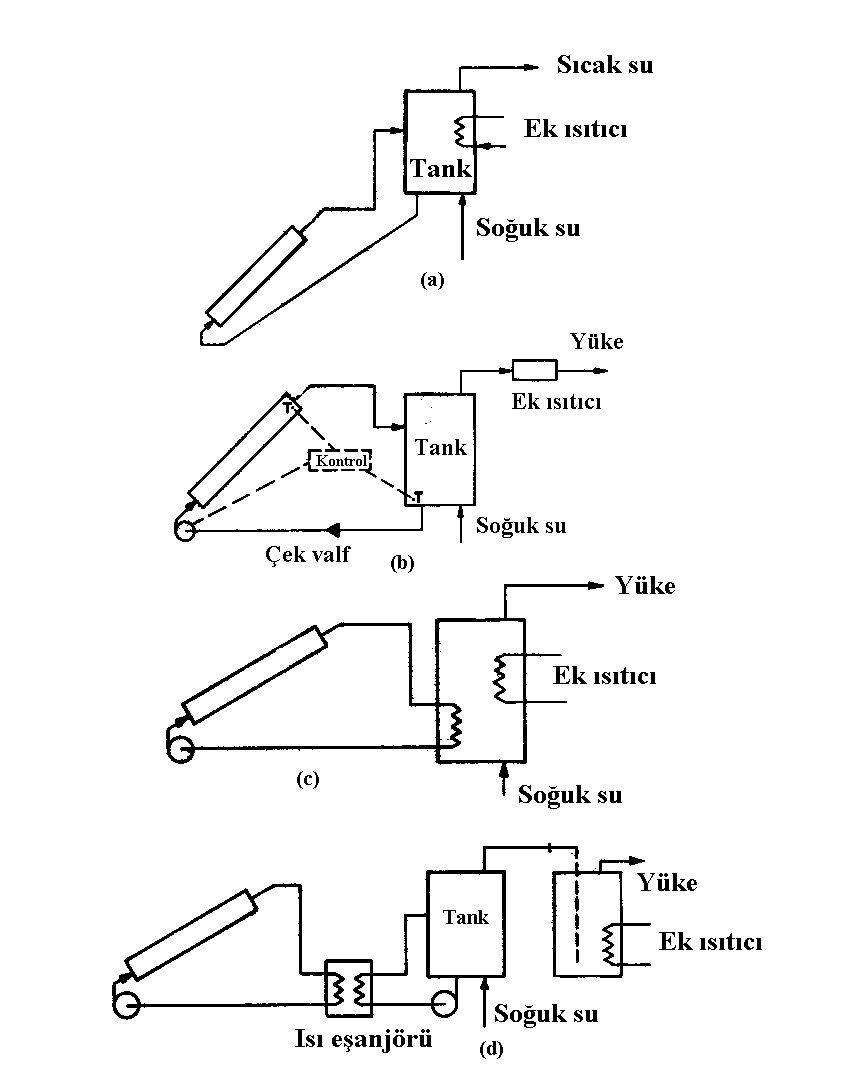 Düz Kollektör ve Eşanjör Kullanım Şekilleri
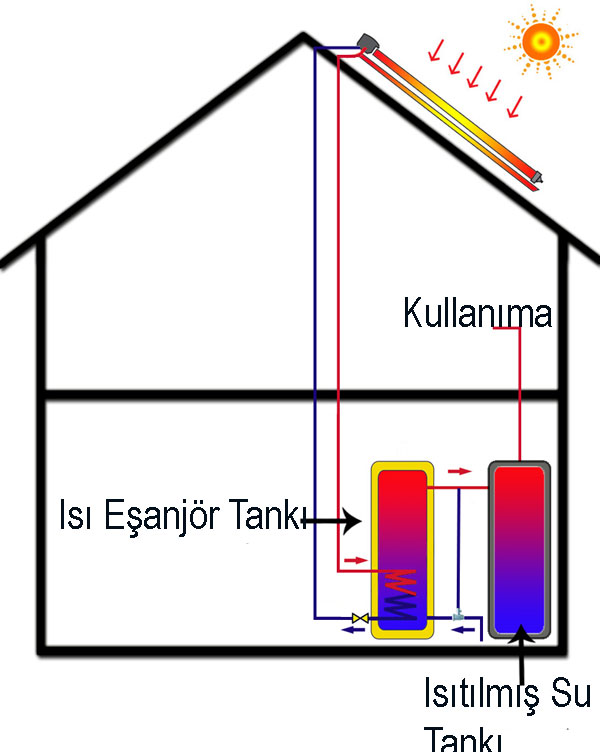 Güneş enerjili absorbsiyonlu soğutma sistemi
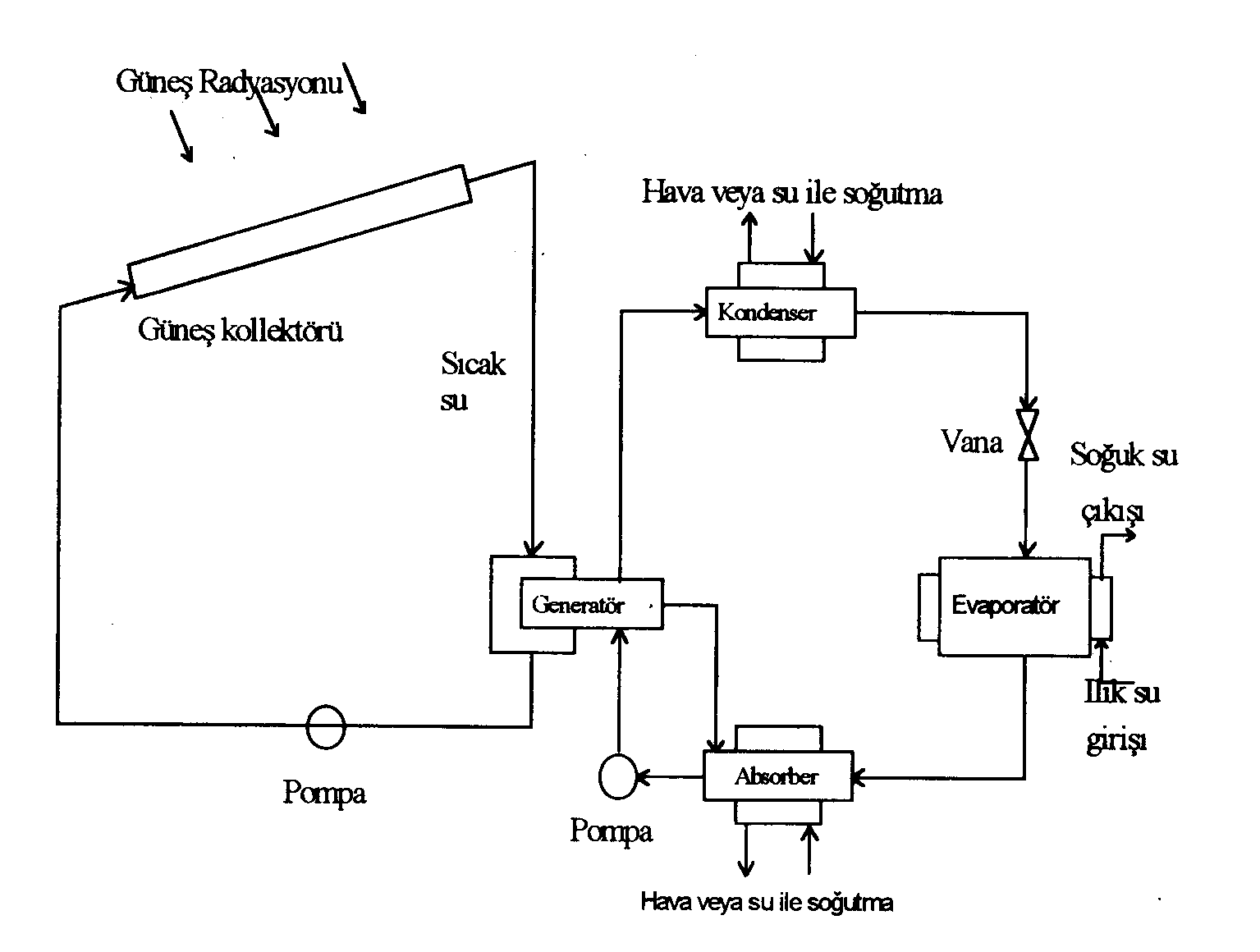 Güneş Enerjsiyle Kurutma
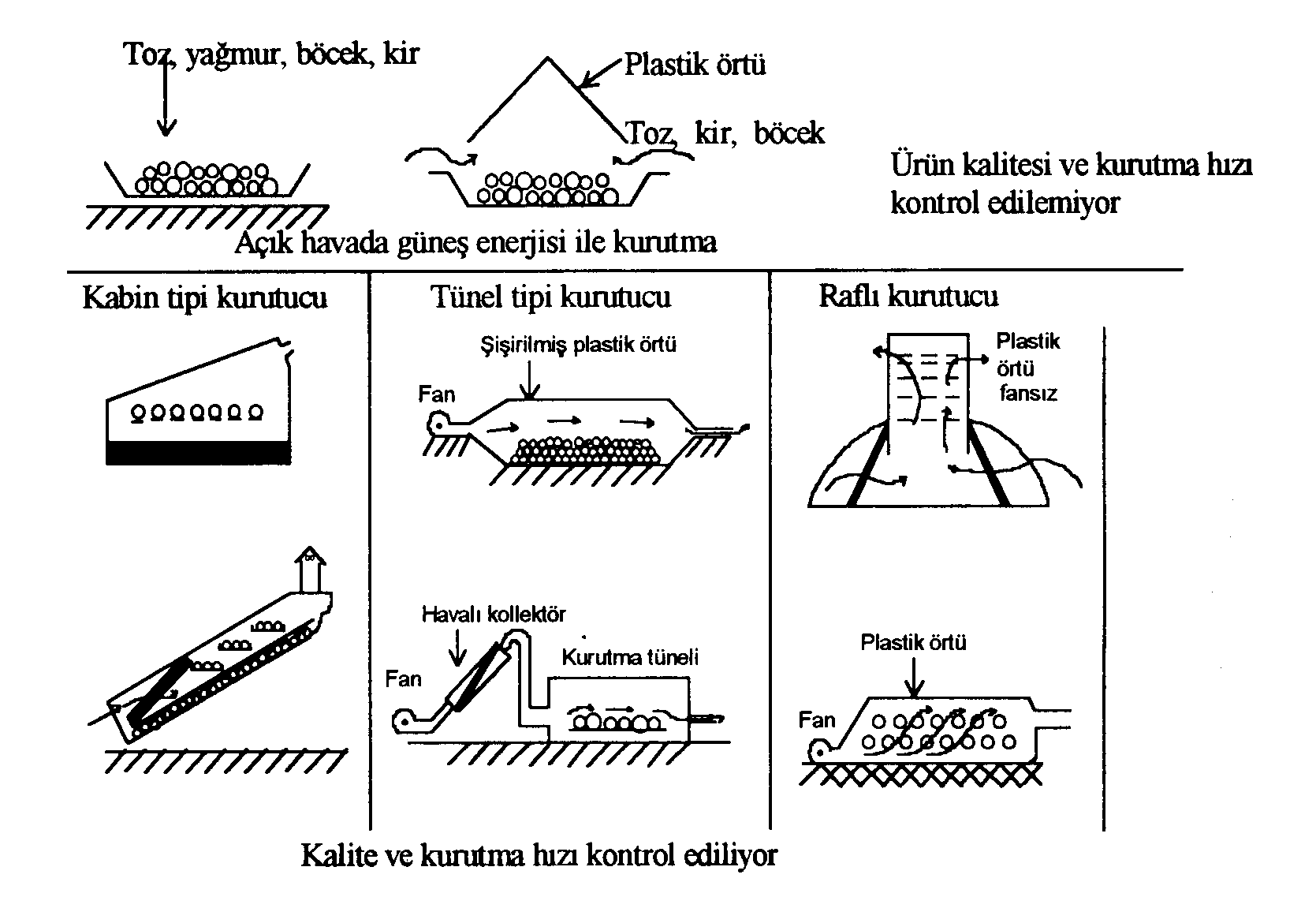 Güneş Enerjisiyle Kurutma
Güneş enerjisiyle Kurutma
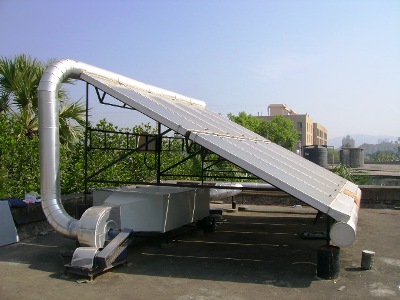 Isı Kutulu Güneş Ocağı
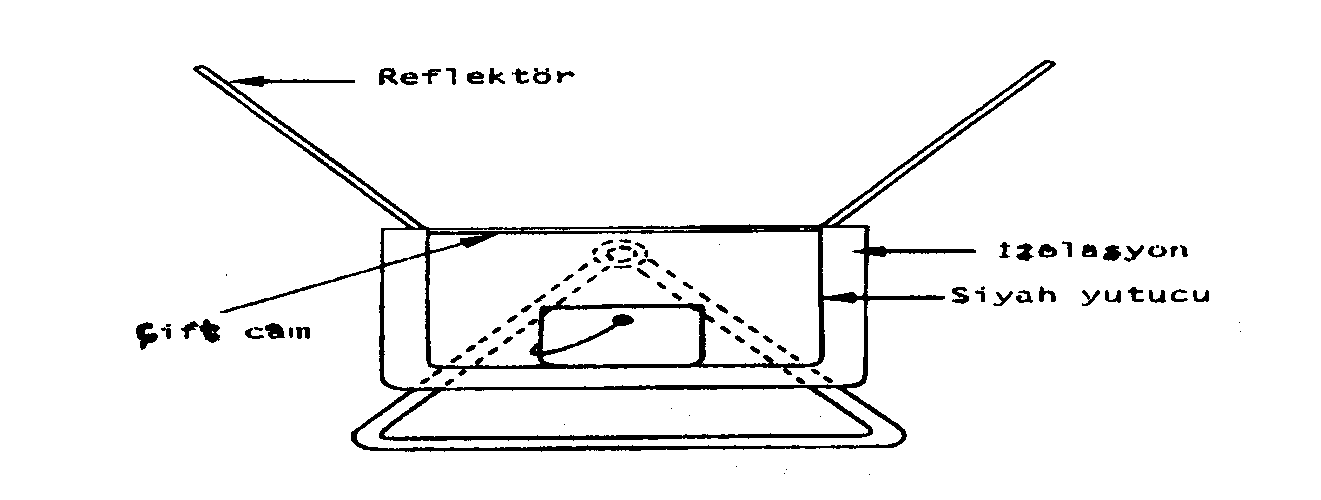 Güneş Enerjisiyle Temiz ve Sıcak Hava
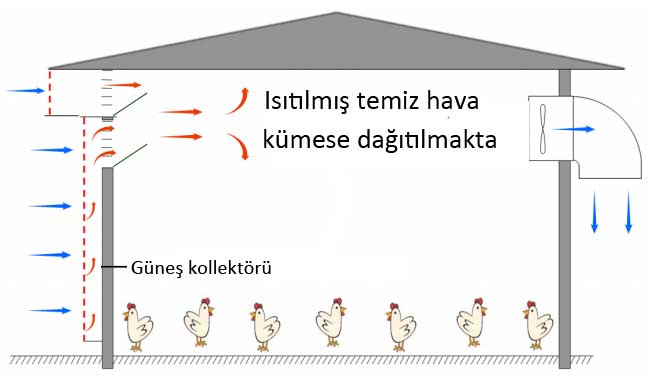 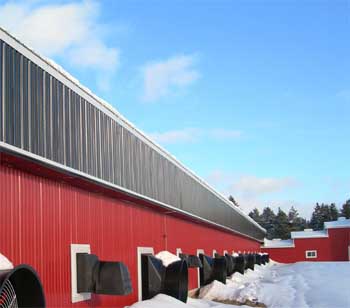 Güneş  Enerjisiyle Havalandırma Örneği
Güneş Enerjisiyle Havuz  Isıtma
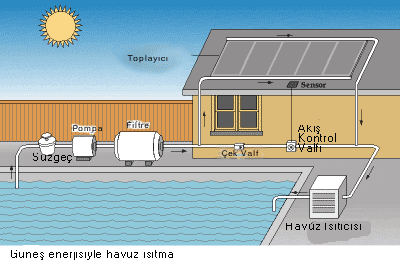 Pv  Pompa
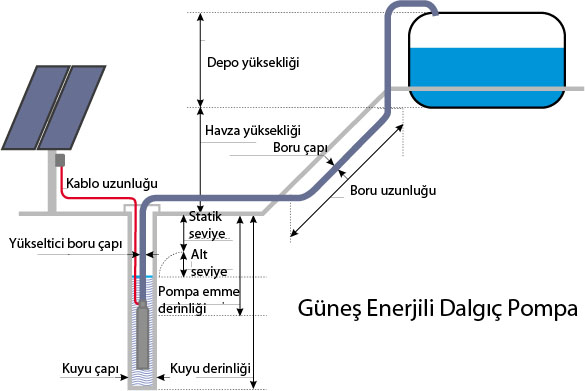 Güneş Enerjisiyle Pişirme
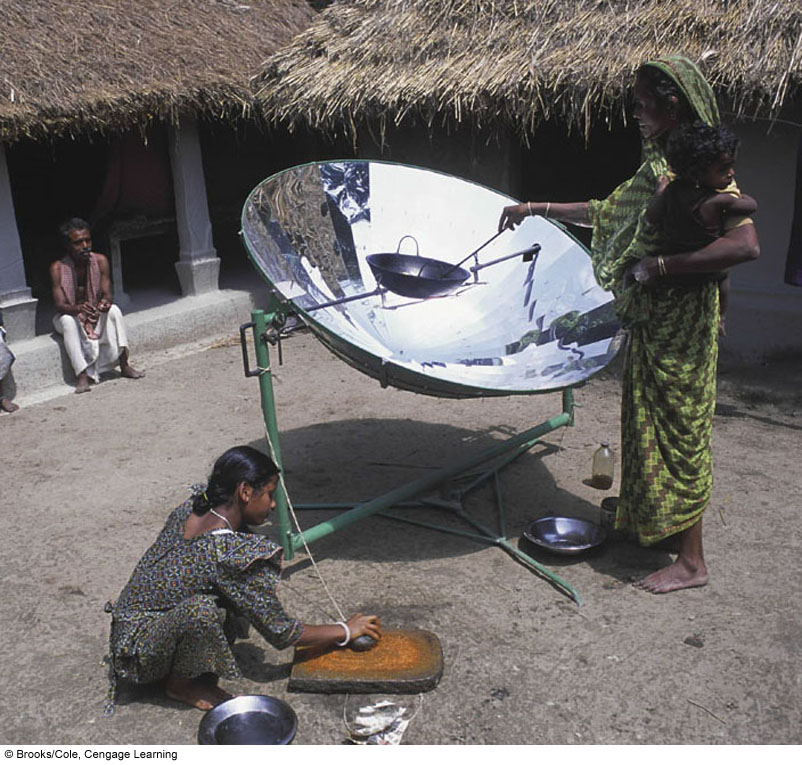 Binalarda Isı Kazanma
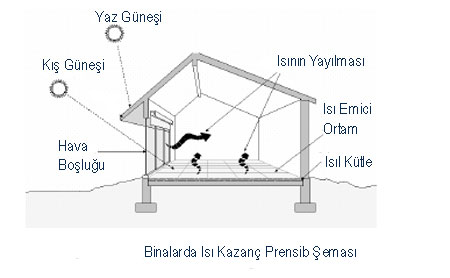 Binalarda enerji  tasarrufu yapmak amacaıyla uygulanan pasif güneş sistemlerinin temel özelliği, ısıtmaya ihtiyaç duyulan dönemde güneş ışınımından ısı kazançlarını maksimize etmek, ve  ısıtmaya ihtiyaç duyulmayan dönemde (soğutma dönemi) ise minimize etmektir.
Mevsimlere Göre Gelen Güneş Işınımı
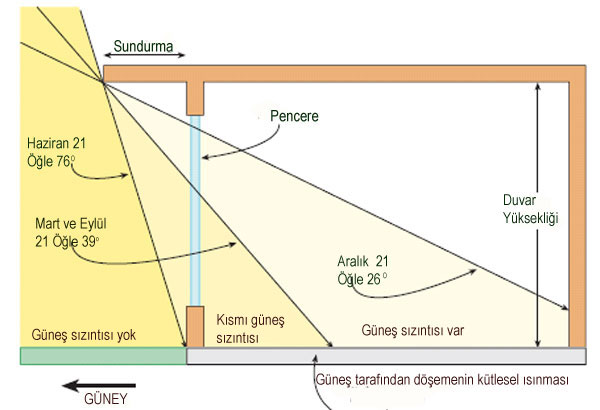 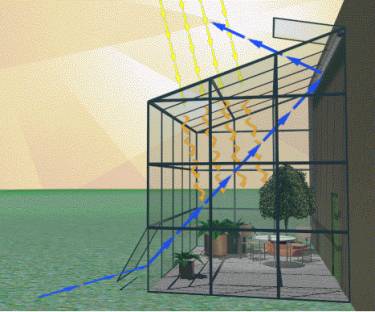 Pasif Isıtma
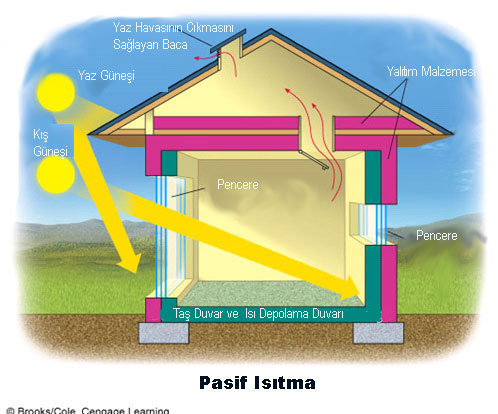 Isıtma döneminde;
* İç mekandan dış mekana doğru oluşan ısı geçişini azaltmak
* Güneş ışınımı yoluyla ısı kazançlarını arttırmak amaçlanmaktadır.
Aktif Isıtma
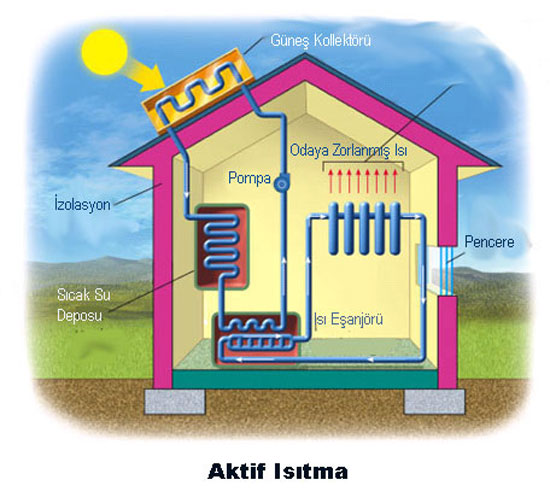 Işınım için Sundurma Hesaplama
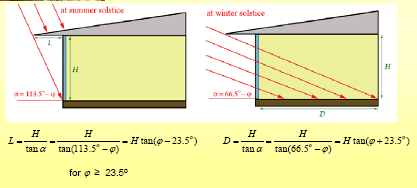